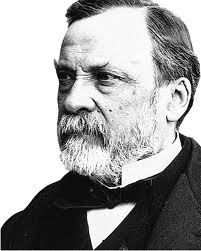 Lu-i Pa-xtơ  (1822-1895)
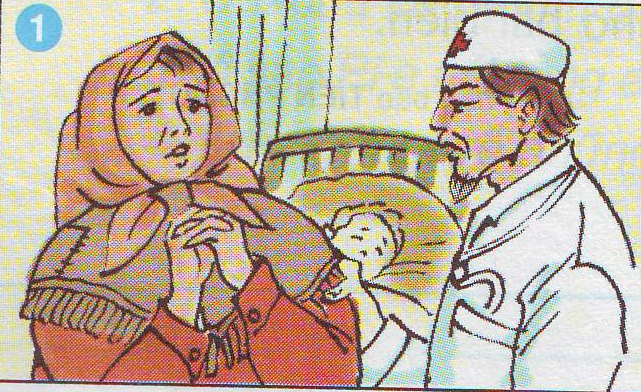 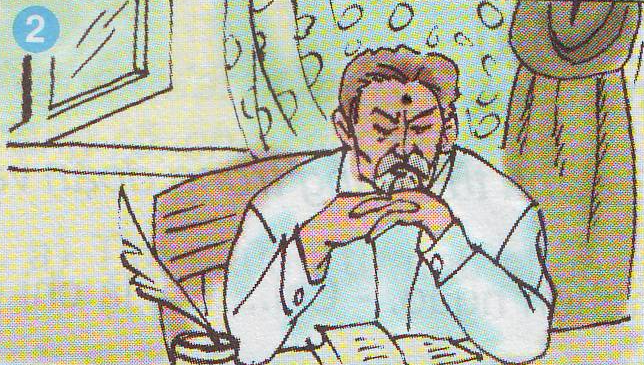 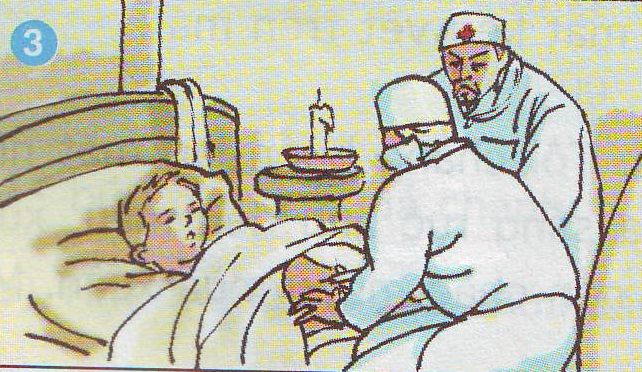 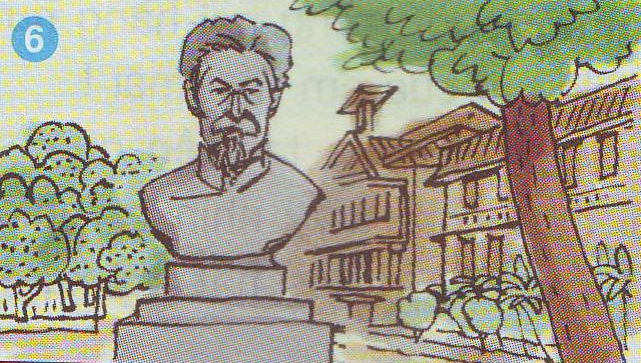 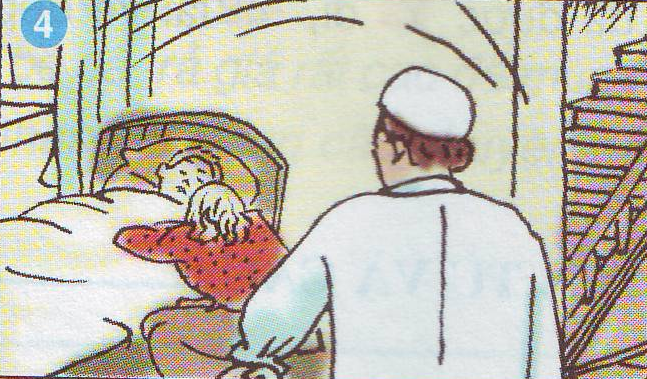 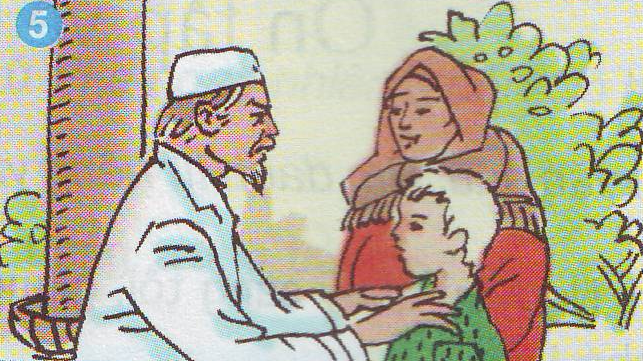 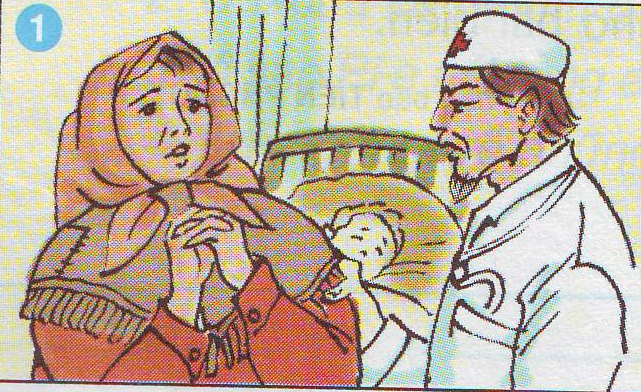 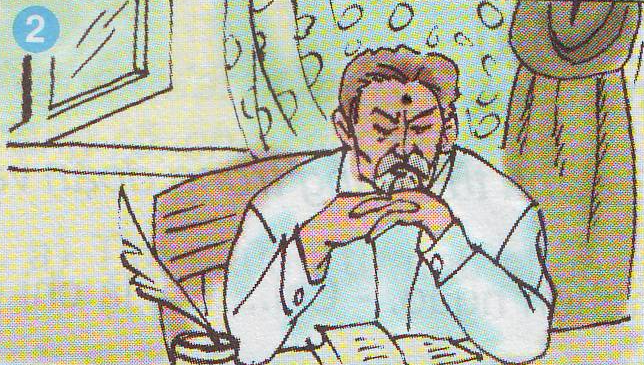 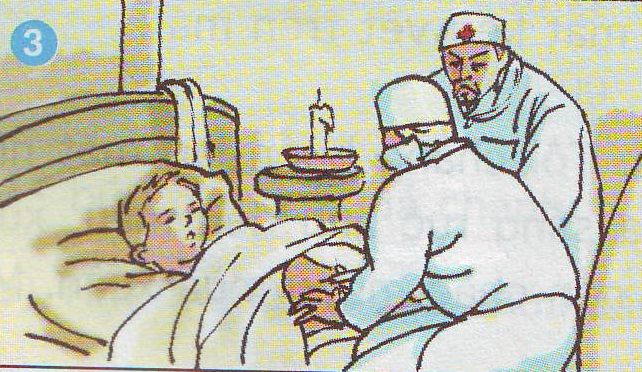 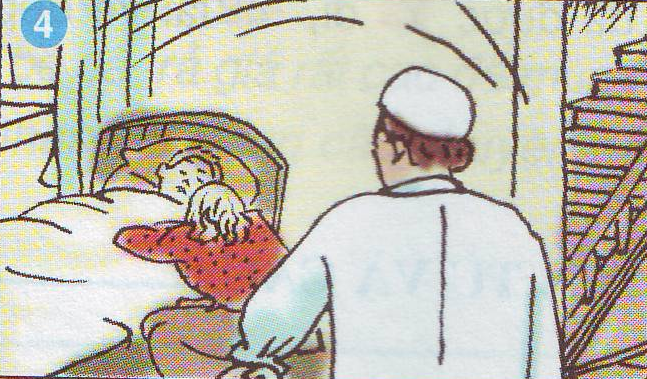 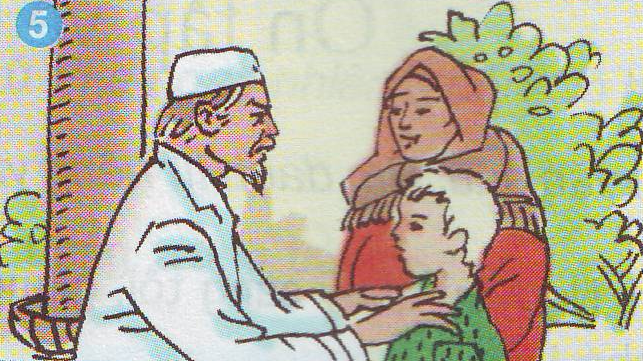